Mehr Wissen im Arbeitsschutz
MEISTER-klasse!
Die gesetzliche Unfallversicherung – Ihre Unternehmerversicherung
Fünf Säulen der Sozialversicherung
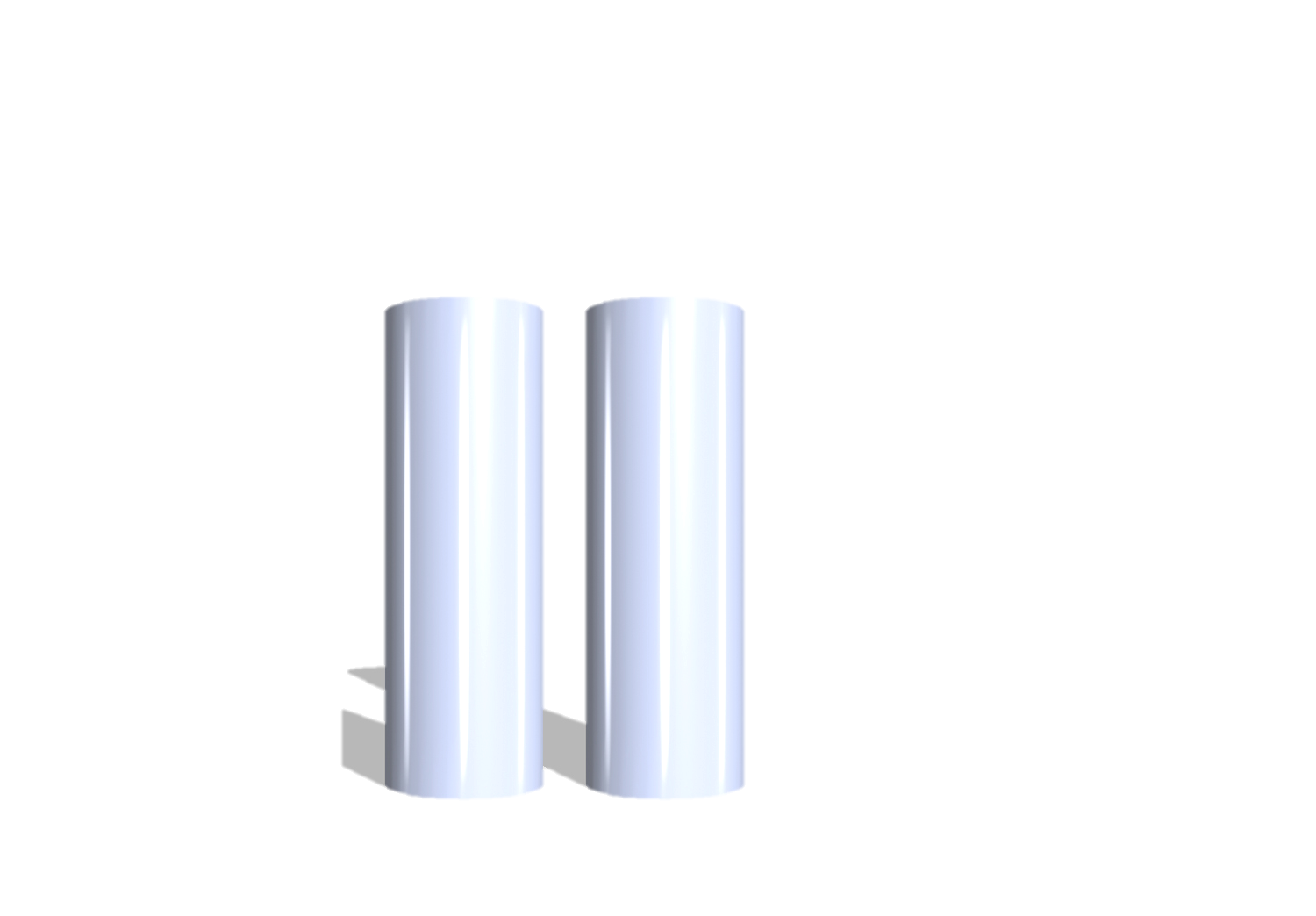 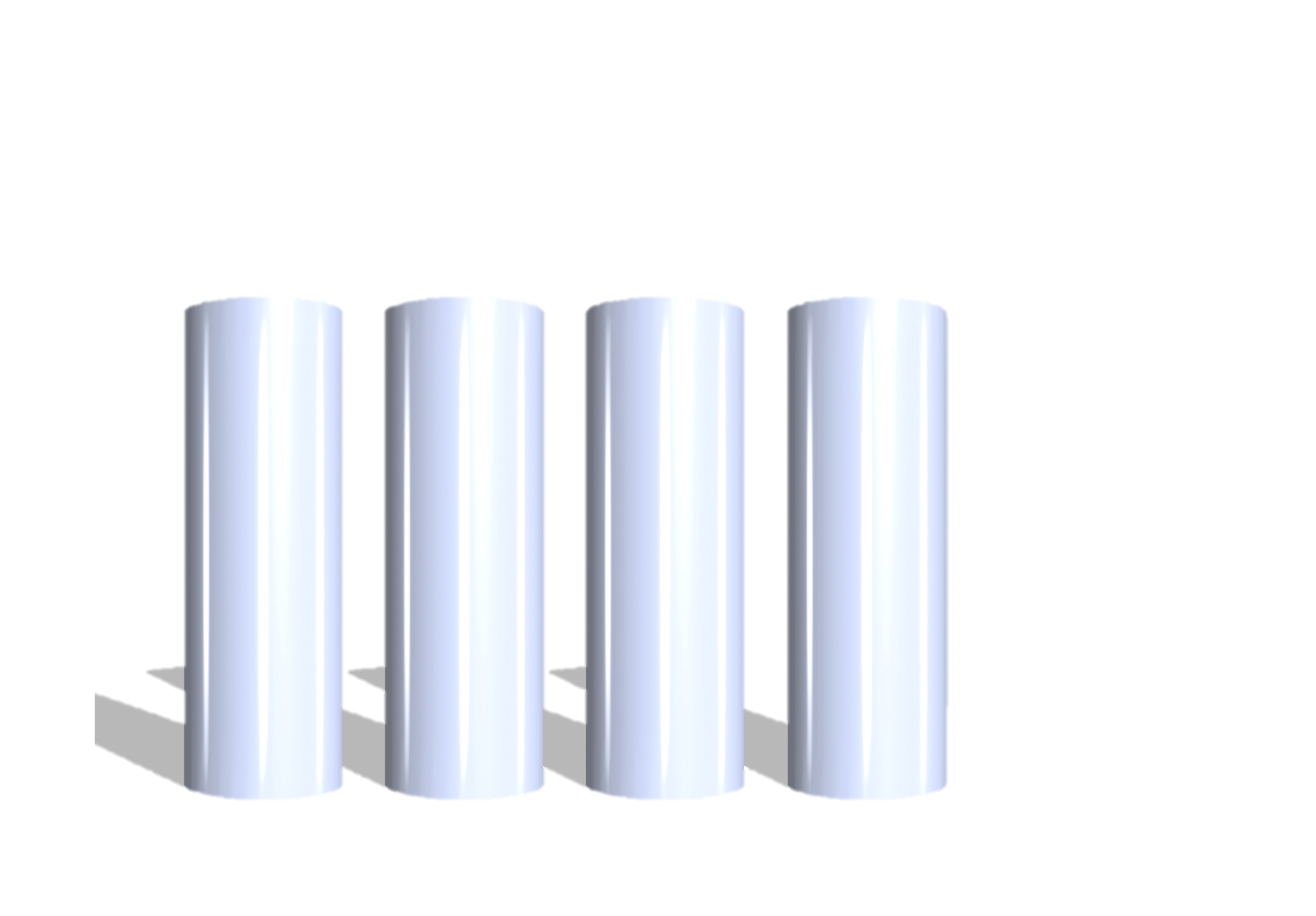 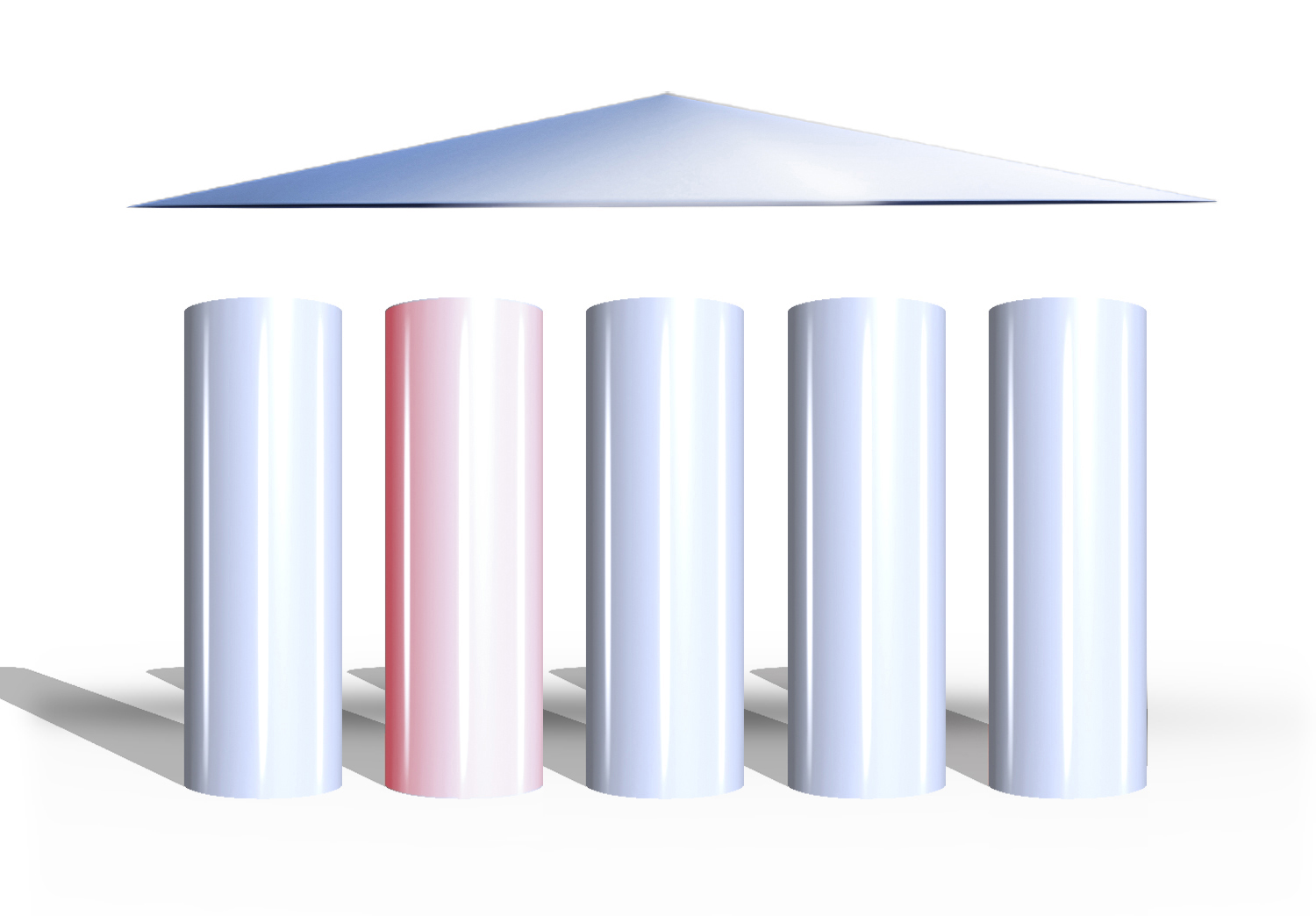 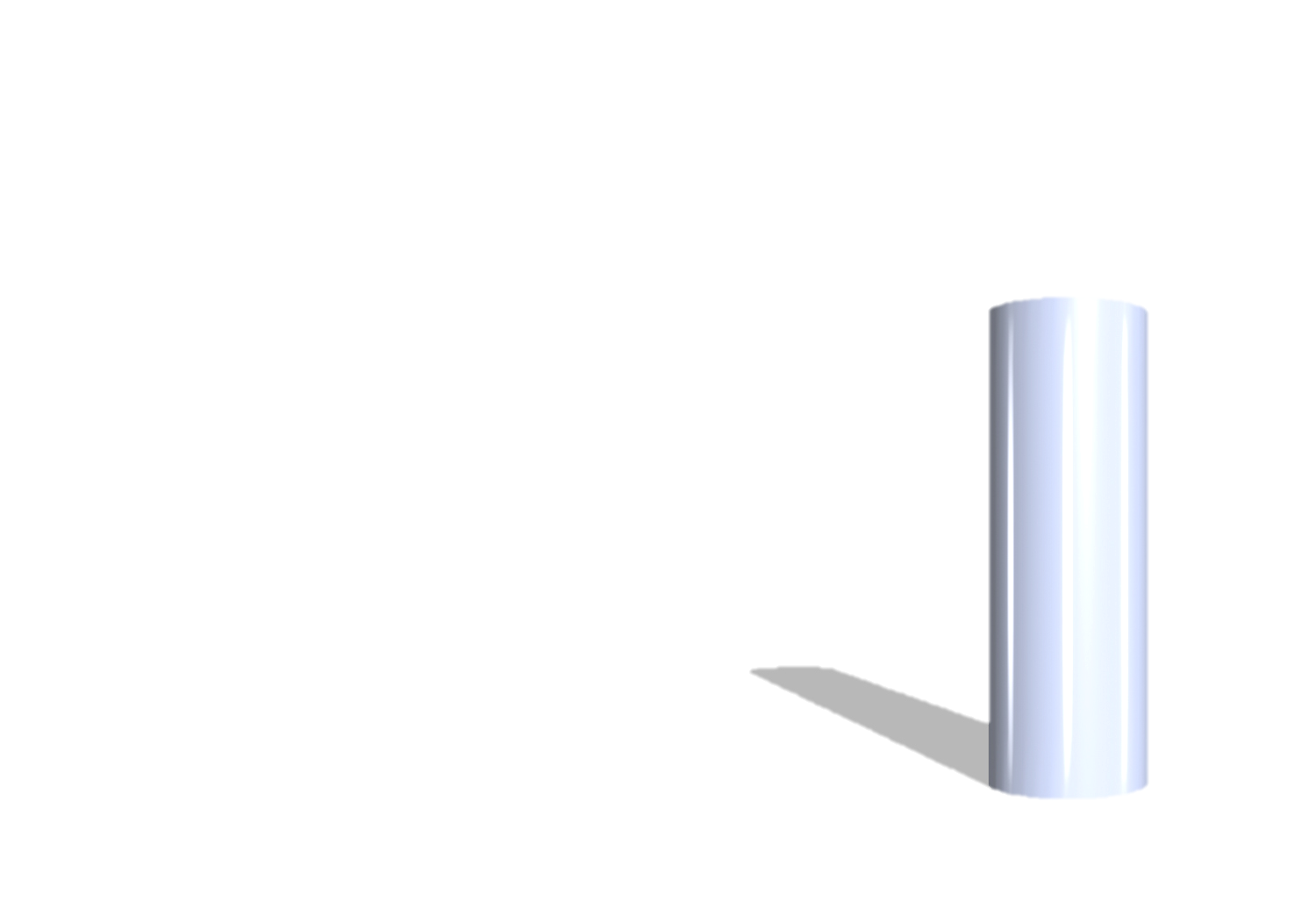 Unfall- 
Versicherung
Kranken-
Versicherung
Renten-
Versicherung
Pflege-
Versicherung
Arbeitslosen-
Versicherung
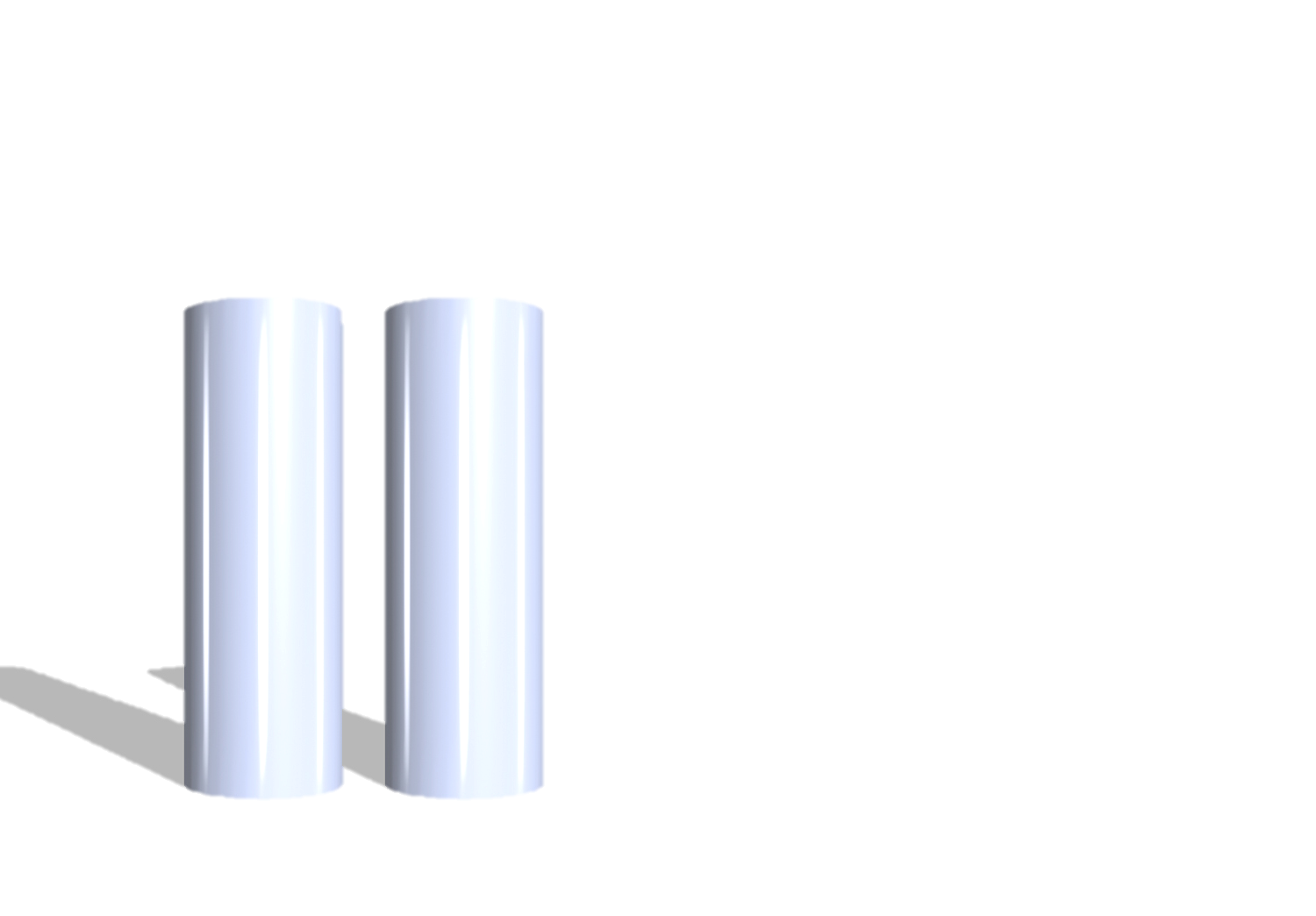 1889
1927
1883
1884
1995
Vorschriften und Regelwerk
Europäisches Recht
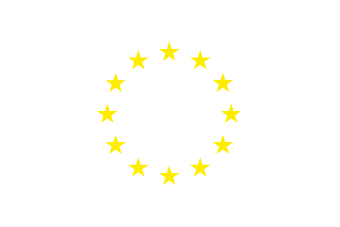 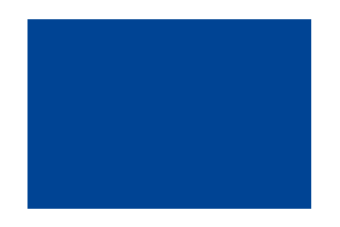 Unfallverhütungs-
vorschriften
(Unfallversicherungsträger)
Verordnungen
(Staat)
Duales Arbeitsschutzsystem
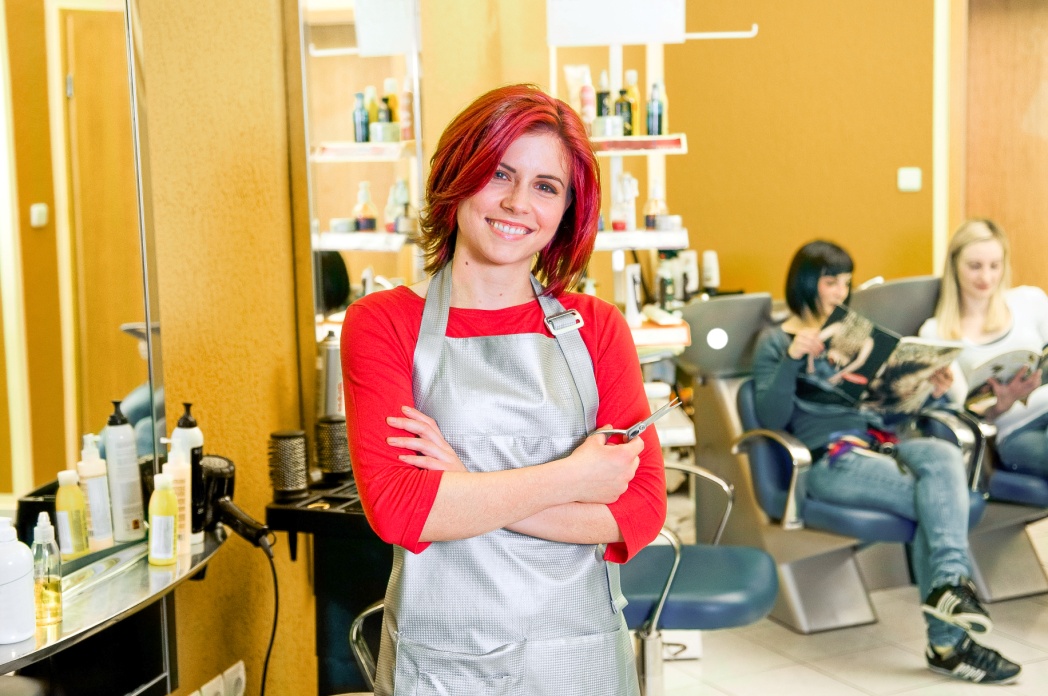 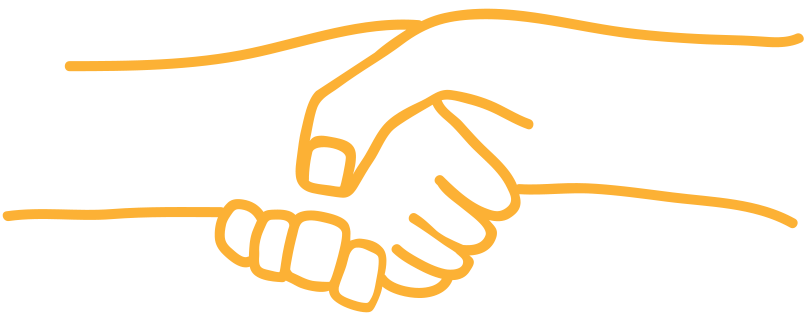 Amt für Arbeitsschutz/
Gewerbeaufsichtsamt
Berufsgenossenschaft/
Unfallkasse
Wer ist Ihr Versicherungsträger?
Berufsgenossenschaft für Gesundheitsdienst und Wohlfahrtspflege
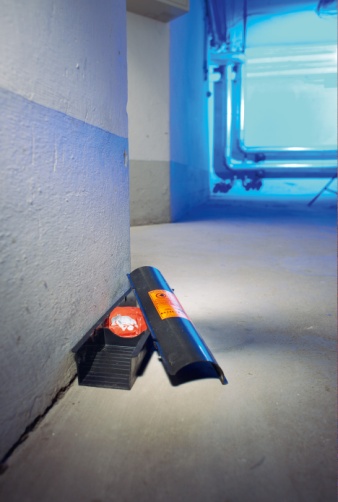 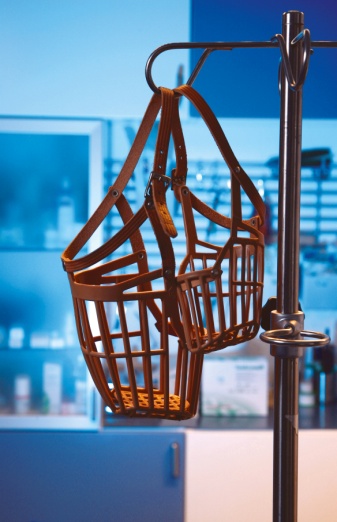 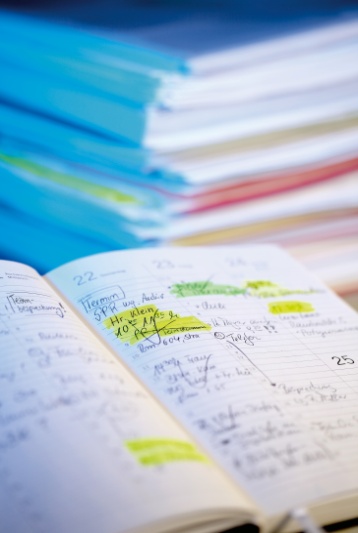 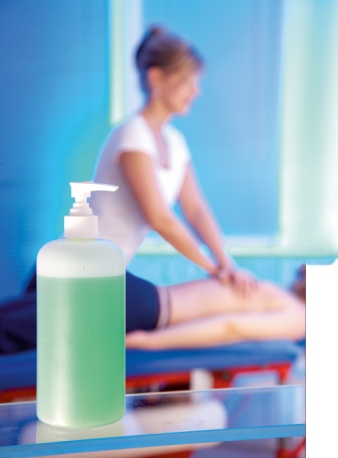 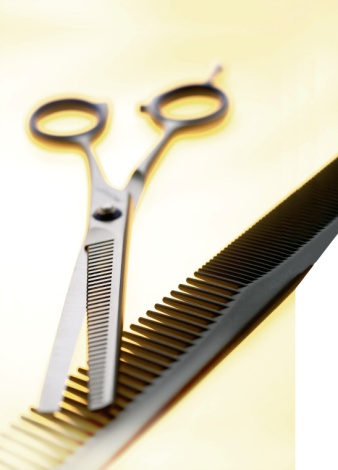 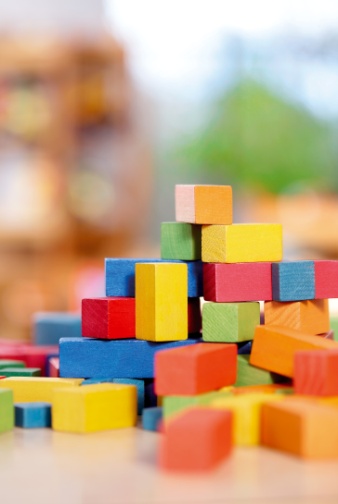 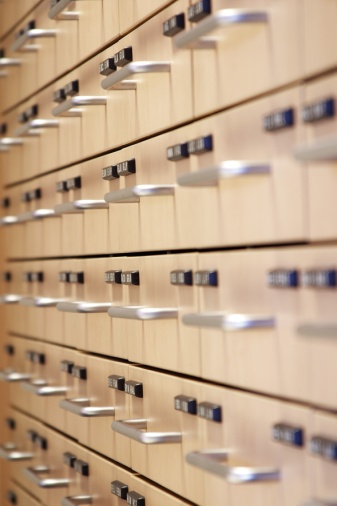 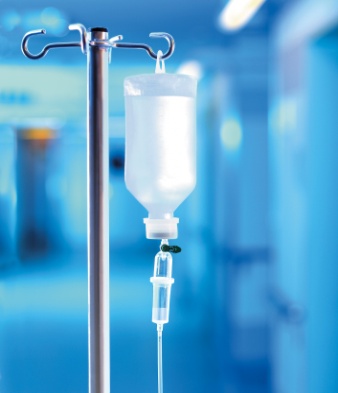 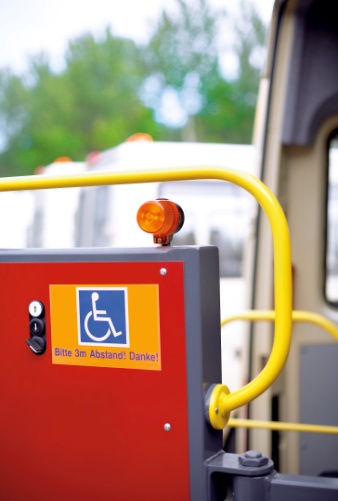 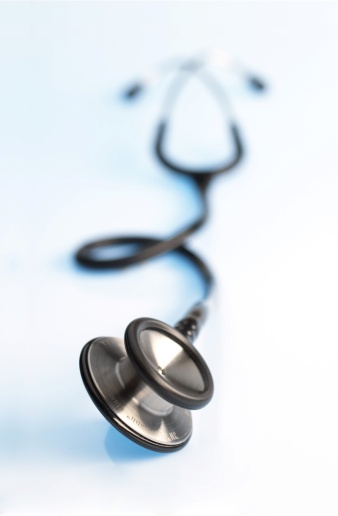 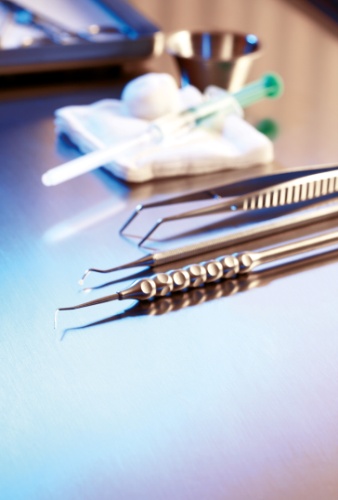 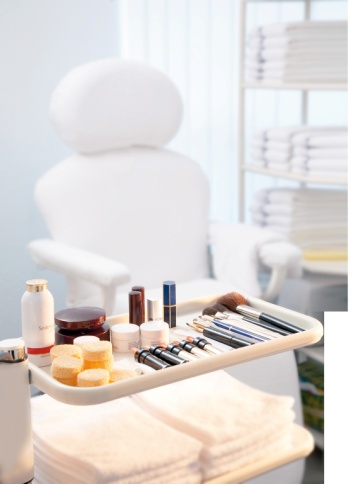 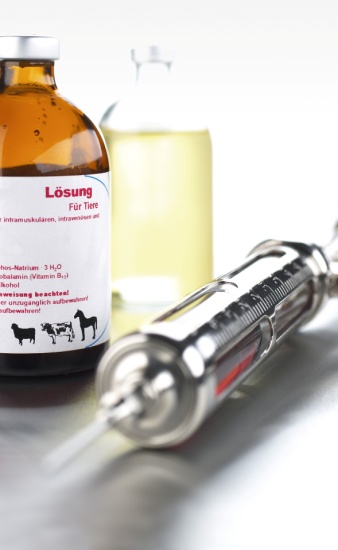 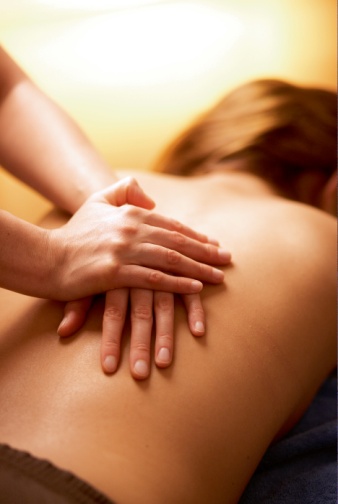 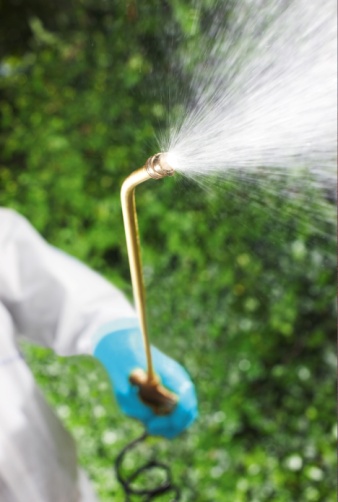 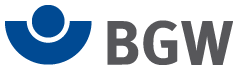 Wer ist Ihr Versicherungsträger?
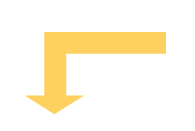 Film starten
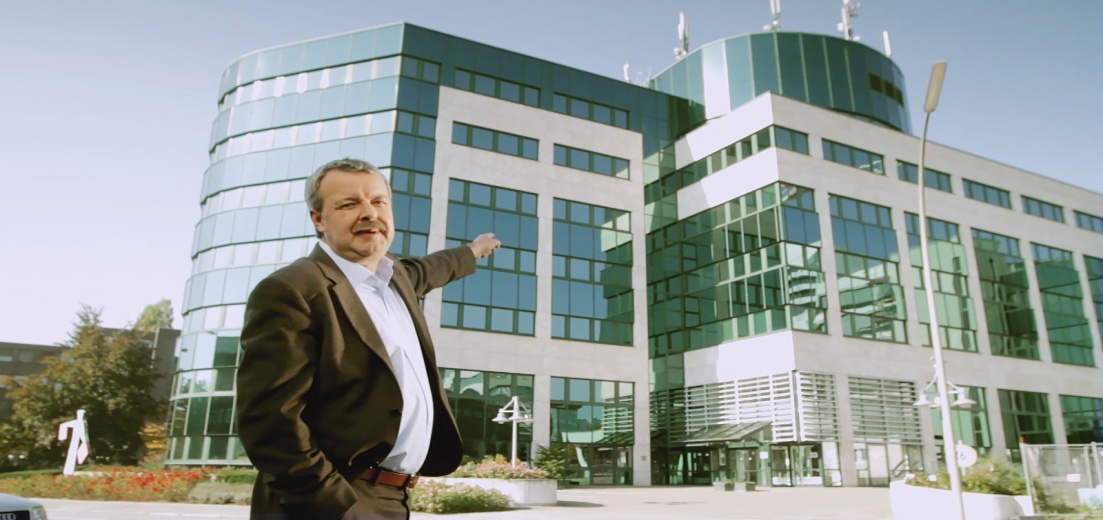 Wer ist bei der BGW versichert?
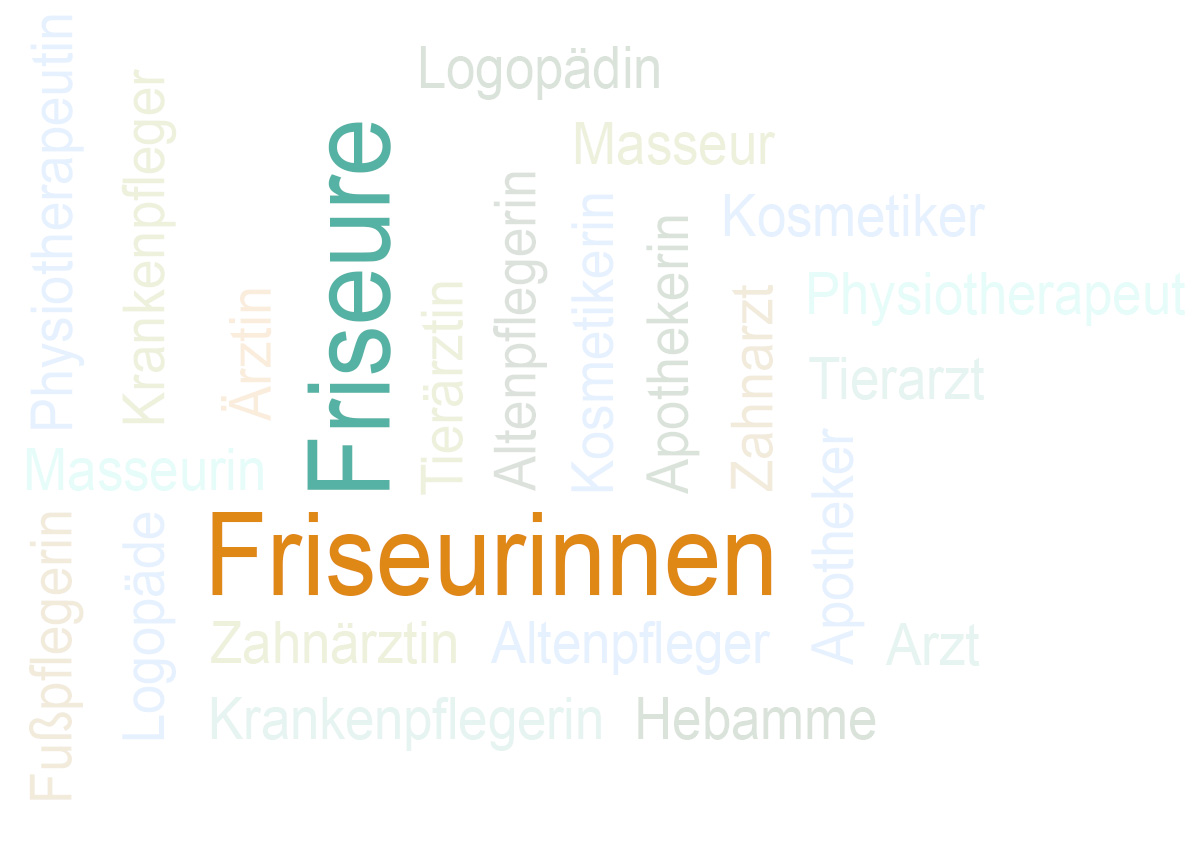 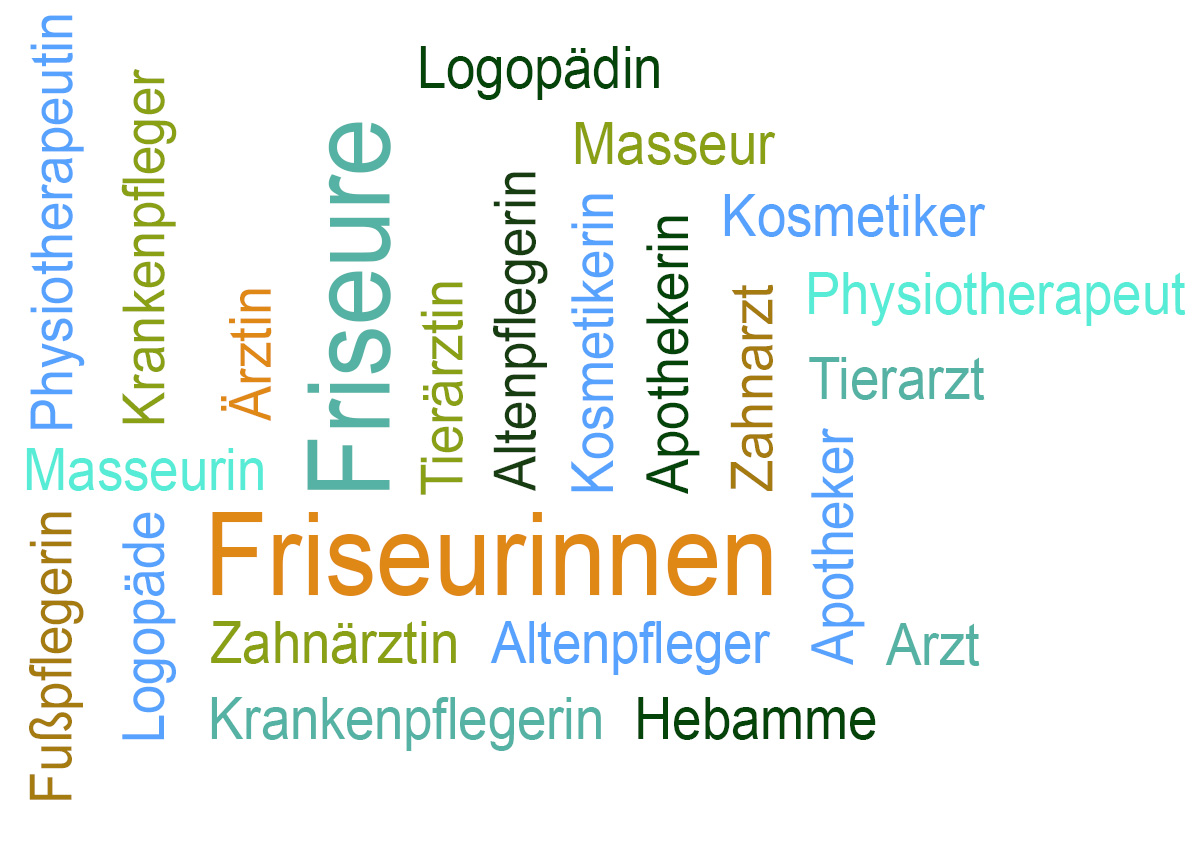 Was ist versichert?
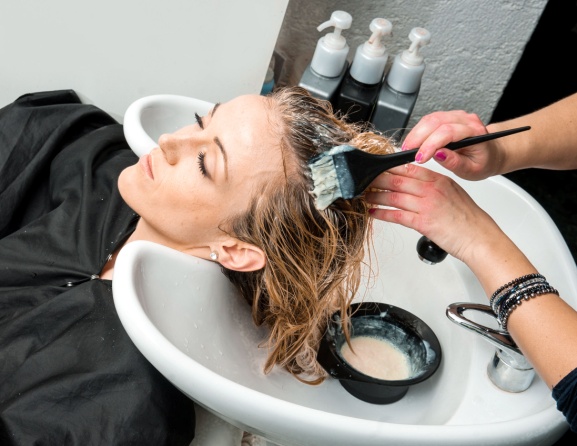 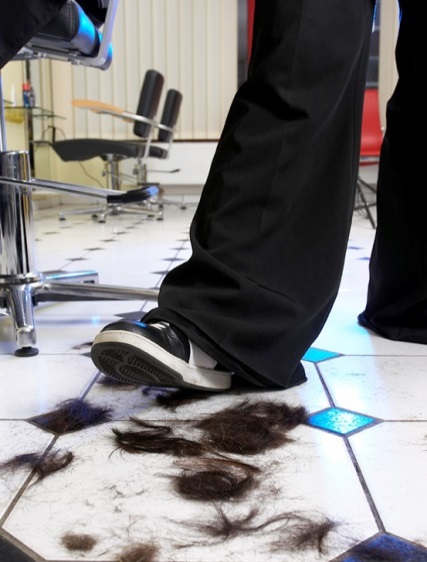 Berufskrankheiten
Arbeitsunfälle
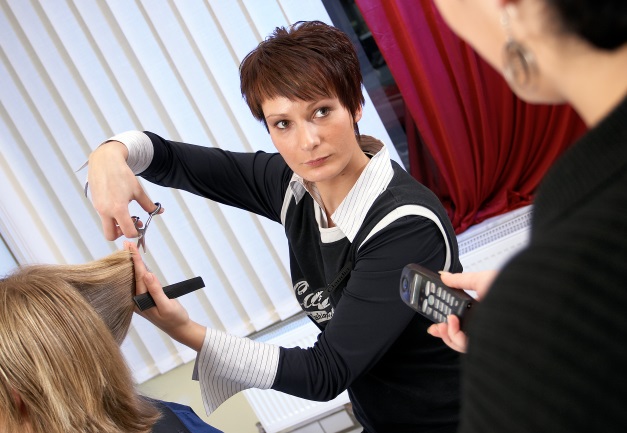 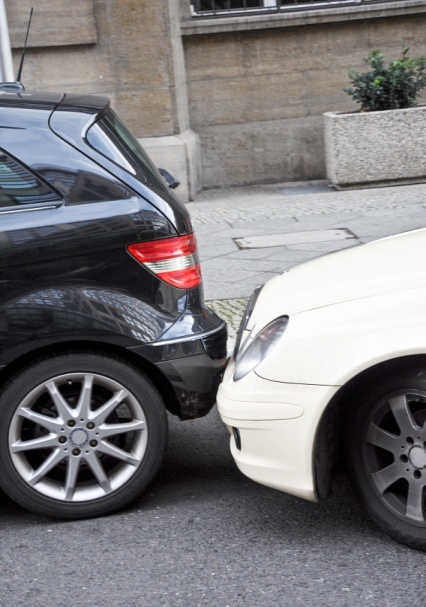 Arbeitsbedingte 
Gesundheits-
gefahren
Wegeunfälle
BGW – Aufgaben und Leistungen
SGB VII Sozialgesetzbuch 
§ 14 Grundsatz

„Die Unfallversicherungsträger haben mit allen geeigneten Mitteln für die Verhütung von Arbeitsunfällen, Berufskrankheiten und arbeitsbedingten Gesundheitsgefahren ... zu sorgen.“
Prävention
Kostenübernahme       	         im Versicherungsfall
Kostenübernahme       	         im Versicherungsfall
Rehabilitation
Rehabilitation
Die BGW im Überblick – Ihre regionalen Kontakte
Ihre Bezirksstelle ist Ansprechpartnerin
für Prävention
Beratung der Betriebe
Ihre Bezirksverwaltung ist Ansprechpartnerin 
für Rehabilitation und Entschädigung
bei Arbeits- und Wegeunfällen
bei Berufskrankheiten
im Schulungs- und Beratungszentrum 
      (BGW schu.ber.z)
Alle Infos unter:
www.bgw-online.de
Impressum
Fachliche Beratung und Text
Gabriele Herter, Friseurmeisterin und Fachkraft für Arbeitssicherheit, Pfullingen 
Renate Korte, BGW-Präventionskoordination
Stephanie Lux-Herberg, BGW-Produktentwicklung
Dr. Imke Barbara Peters, OStR’ im Berufsfeld Körperpflege, Essen 
Sabine Schoening, BGW-Grundlagen der Prävention und Rehabilitation

Redaktion
Brigitte Löchelt, BGW-Kommunikation
Stephanie Lux-Herberg, BGW-Produktentwicklung

Fotos
BGW (Folie 5, 8), fotolia (Folie 1, 4, 8)

Gestaltung und Satz
Creative Comp., Hamburg
Unternehmerversicherung 
Stand 05/2015© 2015 Berufsgenossenschaft 
für Gesundheitsdienst und Wohlfahrtspflege (BGW)

Herausgeberin
Berufsgenossenschaft 
für Gesundheitsdienst und Wohlfahrtspflege (BGW)HauptverwaltungPappelallee 33/35/3722089 HamburgTel.: (040) 202 07 - 0Fax: (040) 202 07 - 24 95www.bgw-online.de
Wer ist Ihr Versicherungsträger?
Zurück